What do you mean ’SDN’ on traditional routers?
Peter Van Eynde <pevaneyn@cisco.com>
Who is this guy?
pevaneyn@cisco.com
Physics/Lisp/ML/Networking/Security
Almost 10 years at Cisco, mostly in the Brussels TAC
Member of security, content and SAN teams
now doing Data Science and Machine Learning
Helping with FOSDEM network also for almost 10 years
The FOSDEM network
Logical L2 layout
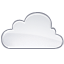 VS-2
VS-1
J AP’s
Internet
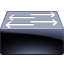 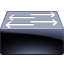 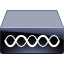 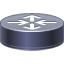 ASR1006
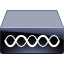 K
J
Core
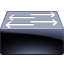 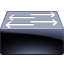 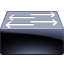 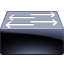 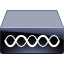 AW
H
Info desk
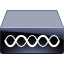 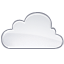 ULB
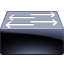 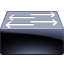 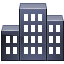 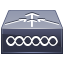 WLC
U
Traffic flow
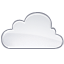 VS-2
VS-1
J AP’s
Internet
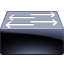 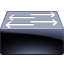 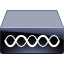 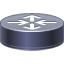 ASR1006
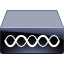 K
J
Core
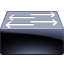 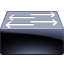 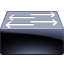 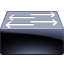 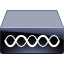 AW
H
Info desk
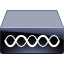 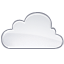 ULB
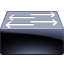 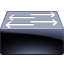 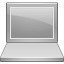 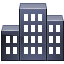 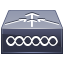 WLC
U
Traffic flow
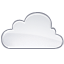 VS-2
VS-1
J AP’s
Internet
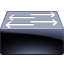 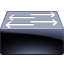 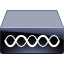 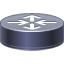 ASR1006
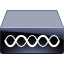 K
J
Core
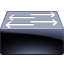 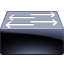 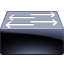 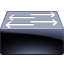 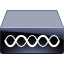 AW
H
Info desk
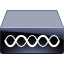 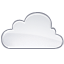 ULB
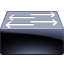 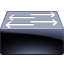 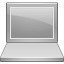 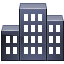 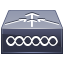 WLC
U
The hart of the network: the ASR-1006
Picture here
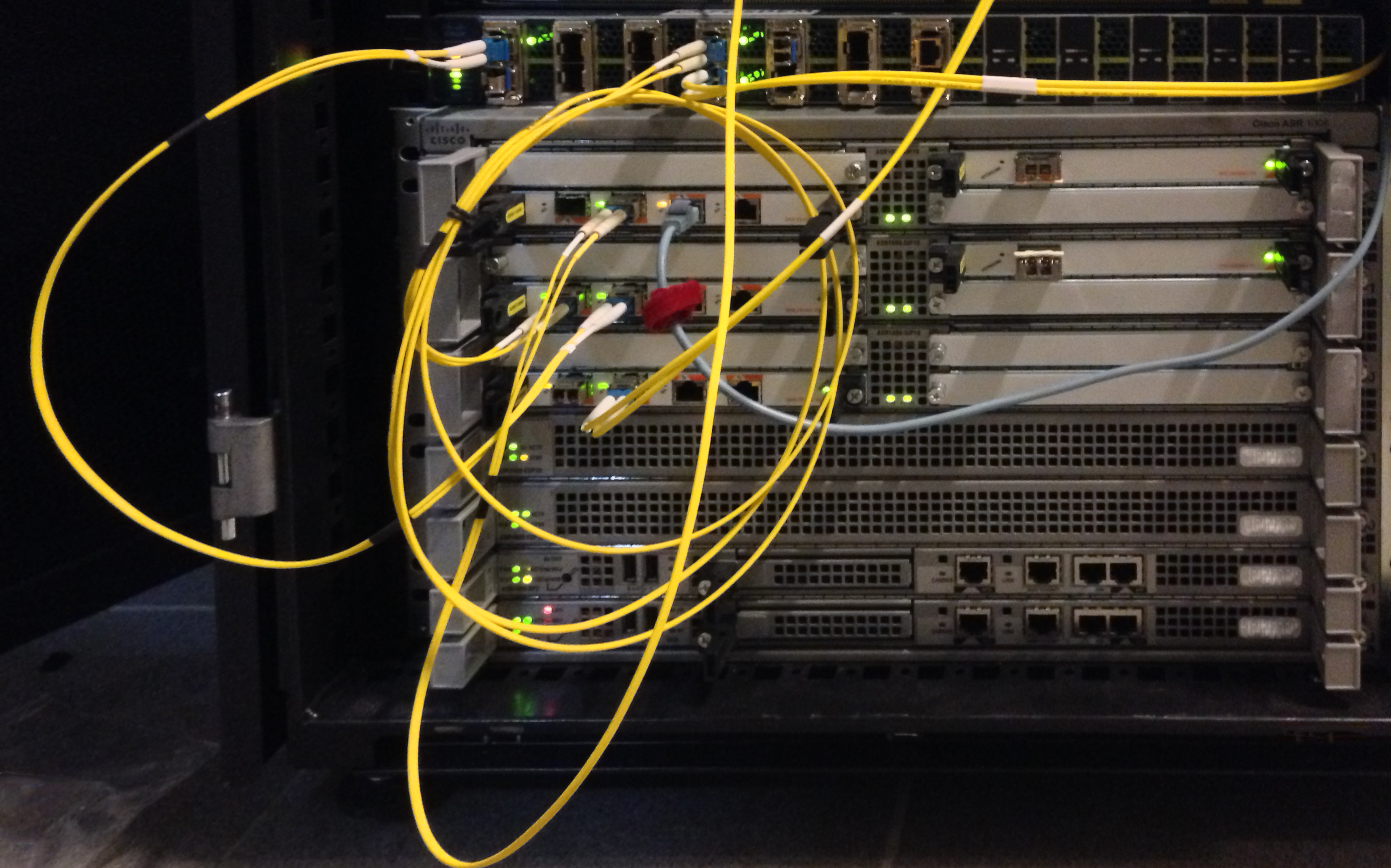 Main Features
ISSU
Non-Stop Forwarding and SSO
100 Gpbs throughput
OIR (hotplug)
Runs IOS-XE
[Speaker Notes: http://www.cisco.com/c/en/us/products/routers/asr-1006-router/index.html
http://www.cisco.com/c/dam/en/us/products/collateral/routers/asr-1002-router/isocore_asr_1000_validation.pdf]
High level architecture
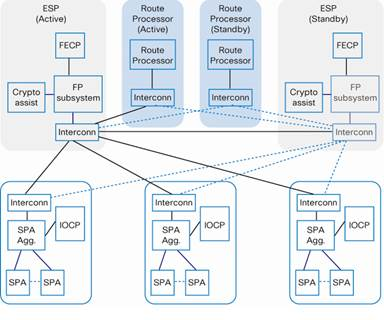 We have several levels:
RP2: Route Processor
DP with:
ESP20: Embedded Service Processor
FP: flow processor
CP
SPA Interface Procesor: SIP10: 10 Gbps/slot, doing classification, buffering
SPA: Shared Port Adaptor
CP
[Speaker Notes: http://www.cisco.com/c/en/us/products/collateral/routers/asr-1000-series-aggregation-services-routers/white_paper_c11-452157.html]
RP2
Dual Intel Xeon running at 2.66GHz
16 GB of memory
80 GB HDD

Runs the routing protocols and services
This is the part you log into and where you configure the router
Newer versions can run ‘service modules’ = KVM
[Speaker Notes: http://www.cisco.com/c/en/us/products/collateral/routers/asr-1000-series-aggregation-services-routers/data_sheet_c78-441072.html]
ESP20
CP: PowerPC based with 4G of memory
40 Mb TCAM
256 MB packet buffer
FP with 256 cores

This part actually handles the data traffic
Communicates with the RP over an internal bus, exposes an API
SPA
CP: PowerPC based with 512 MB of memory

Interface cards plug into this
Handles the OIR and health checking
How we monitor: 1/2								SNMP
S
N
M
P
Simply
Not
My
Problem
What is SNMP exactly?
[Speaker Notes: http://blogs.cisco.com/sp/is-snmp-here-forever-or-coauld-it-vanish-sooner-than-expected]
What is SNMP exactly?
Old

First release: 1988
[Speaker Notes: http://blogs.cisco.com/sp/is-snmp-here-forever-or-coauld-it-vanish-sooner-than-expected]
SNMP: gets and traps
On the router we have an ”Agent”

Agent sends traps to management station
Ex. Interface Gi0/2/0 down
Management station gets values from Agent
Ex. Get 1.3.6.1.2.1.1.3.0
SNMP: gets and traps
On the router we have an ”Agent”

Agent sends traps to management station
Ex. Interface Gi0/2/0 down
Management station gets values from Agent
Ex. Get 1.3.6.1.2.1.1.3.0
Ancient SDN: you can also SET values on the Agent
What is SNMP exactly?
SNMP represents metrics in a tree, a path is an OID.
You can walk across this tree or ask for the value at a leaf.
Uses UDP to exchange information
V1 : no auth
V2: cleartext auth
V3: complex AAA
[Speaker Notes: http://blogs.cisco.com/sp/is-snmp-here-forever-or-coauld-it-vanish-sooner-than-expected]
What do you mean?
To translate an OID into a human form you need a MIB
Actually to need several.
A MIB describes the tree using ASN.1 like syntax.
MIB example
CISCO-IP-IF-CAPABILITY DEFINITIONS ::= BEGIN
… VARIATION       ciiIPAddressType        SYNTAX          INTEGER {ipv4(1)}        DESCRIPTION     "Only limited set of enumerated values                         are supported."
MIBs are messy
Downloading all standard and Cisco MIBs on Debian and enabling gives:
$ snmpget -m ALL -v2c -cpublic wlc SNMPv2-MIB::sysDescr.0 2>&1 >/dev/null | wc –l
13488
$ time snmpget -m ALL -v2c -cpublic wlc SNMPv2-MIB::sysDescr.0 2> /dev/null
RFC1213-MIB::sysDescr.0 = STRING: Cisco Controllerreal    0m1.183suser    0m1.124ssys     0m0.056s
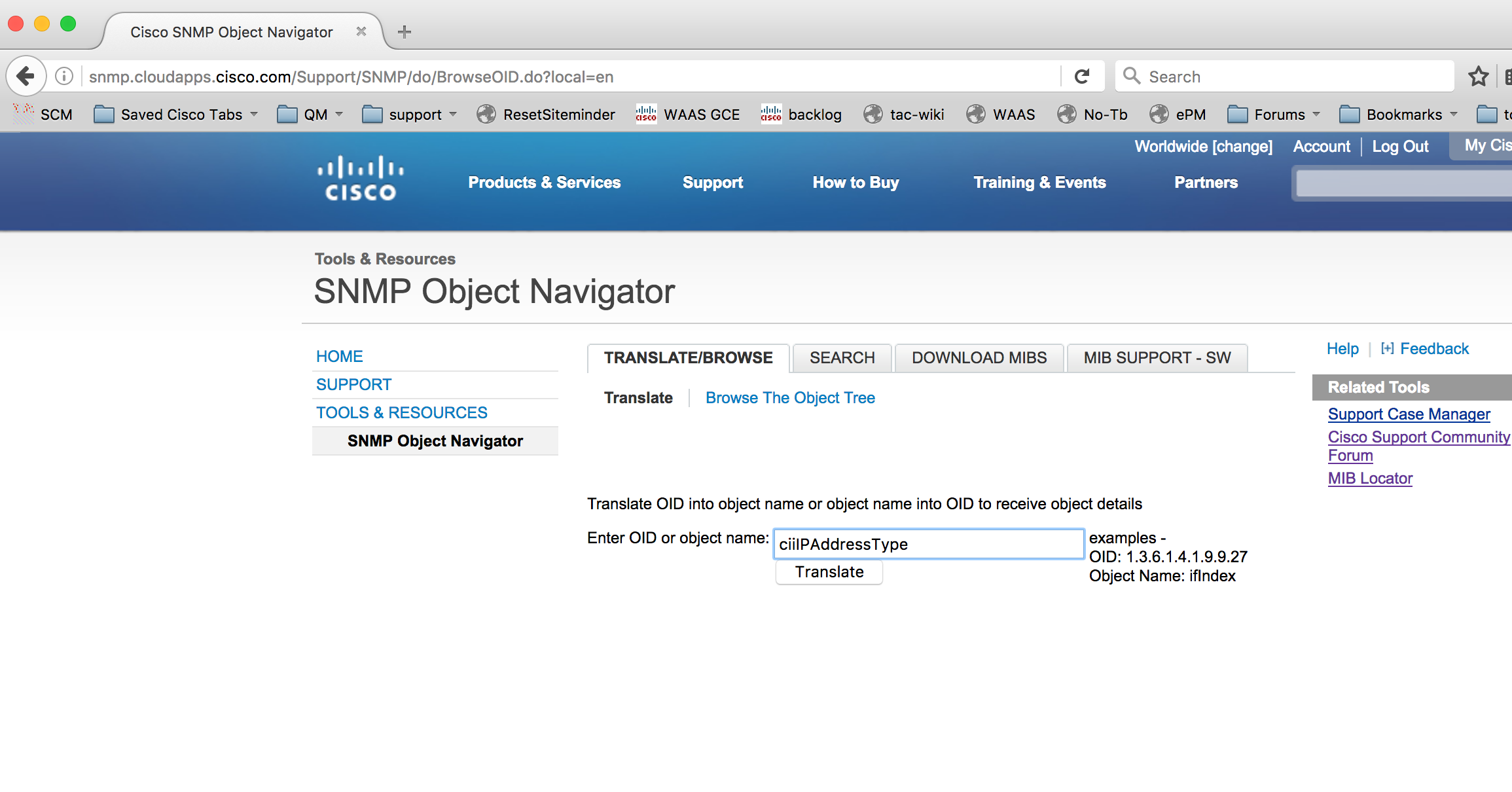 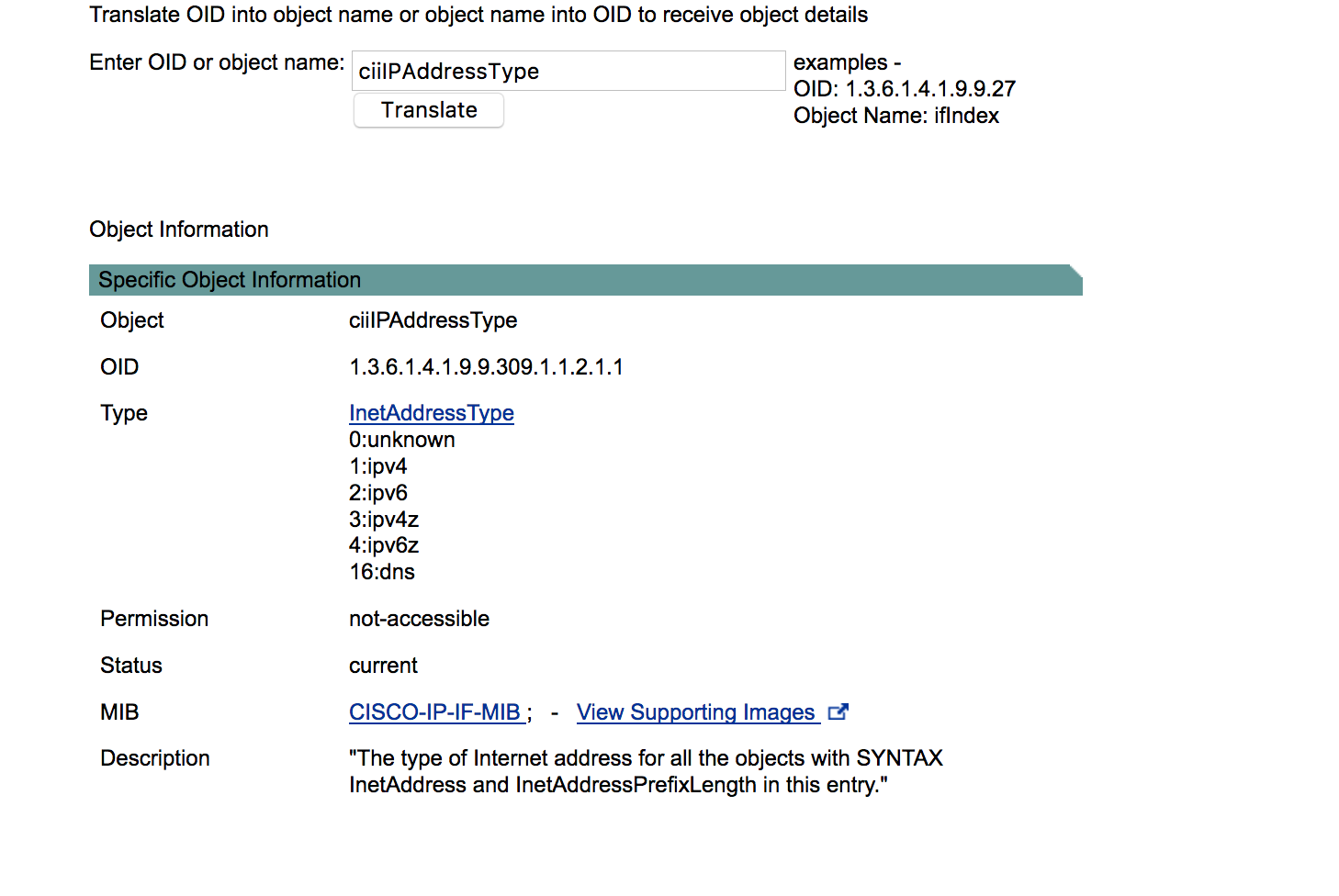 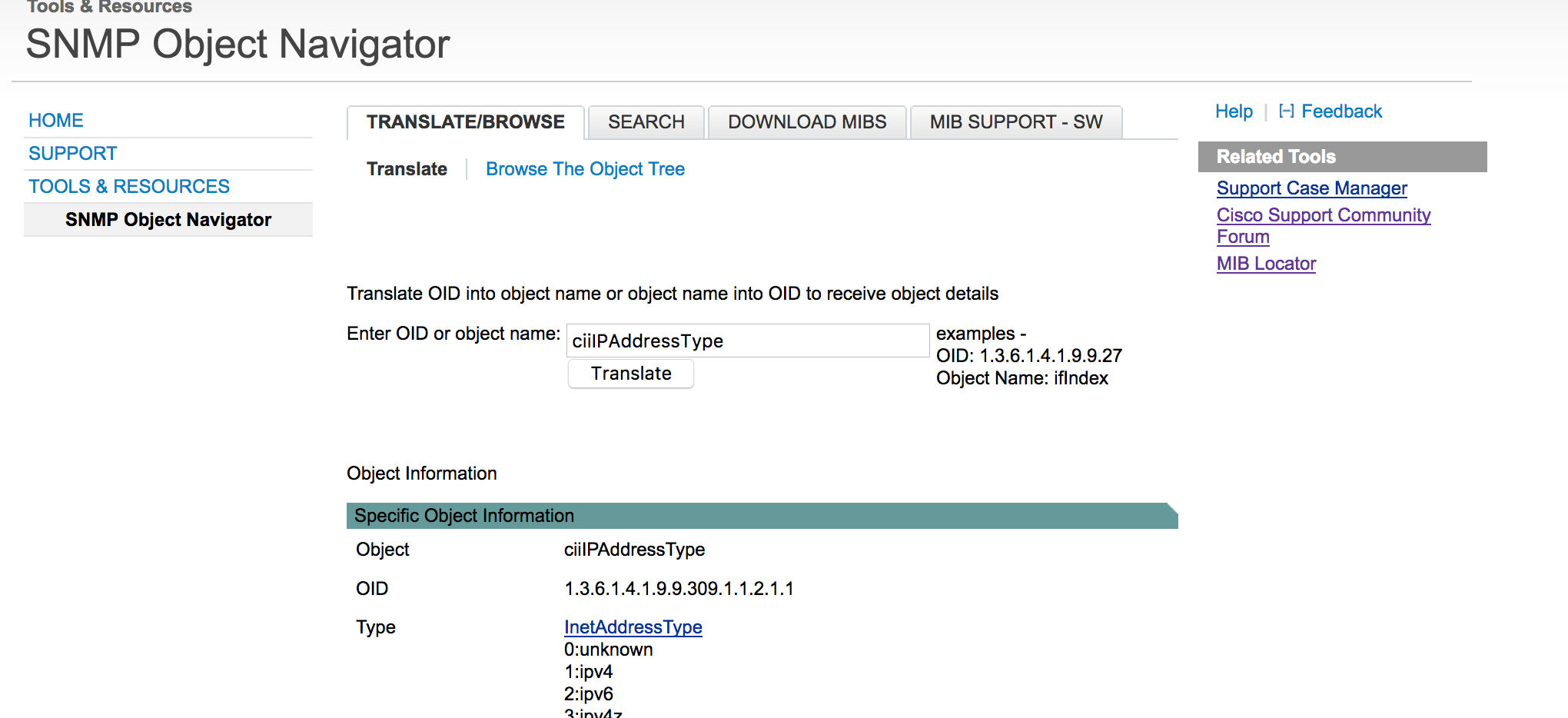 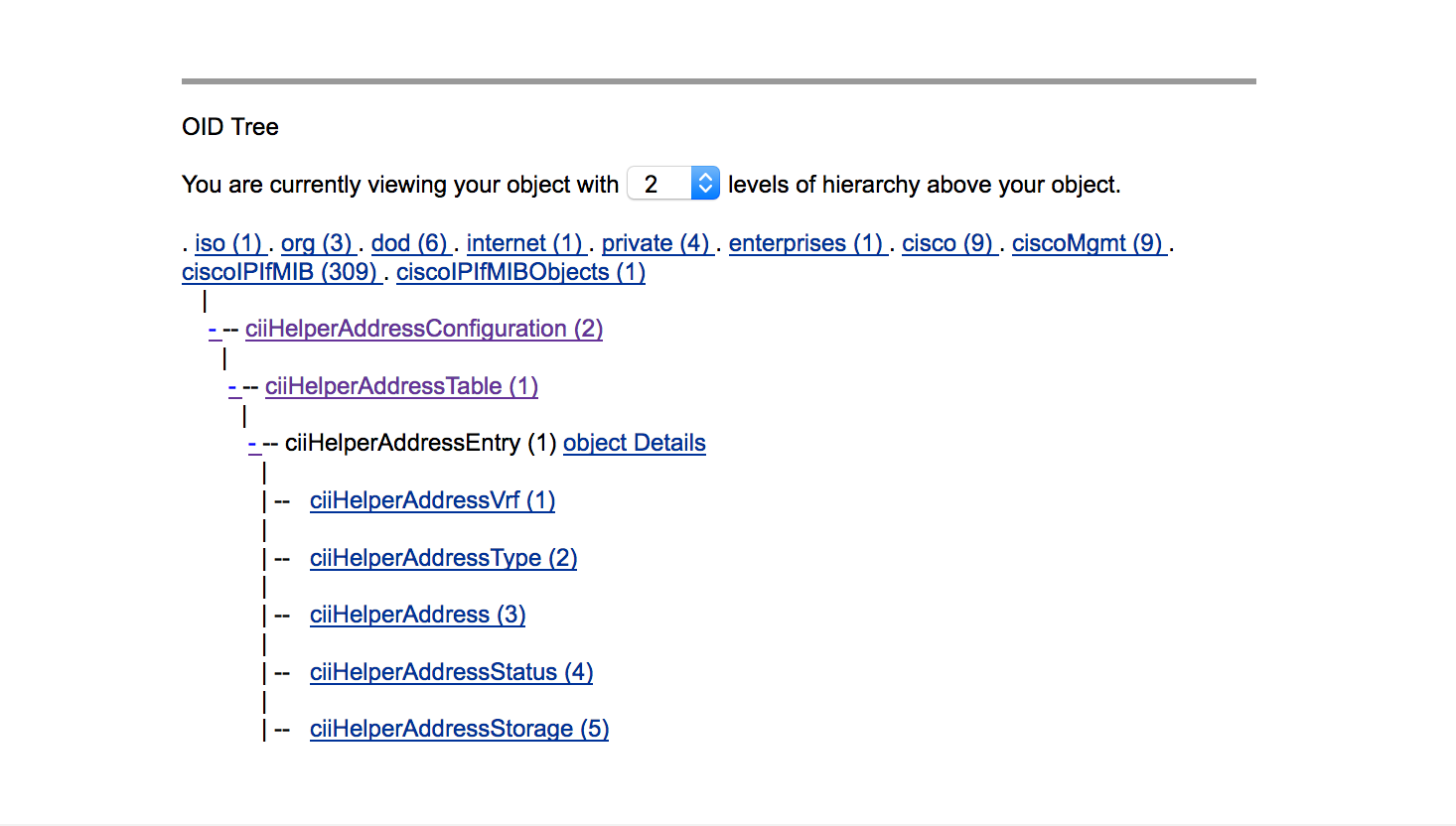 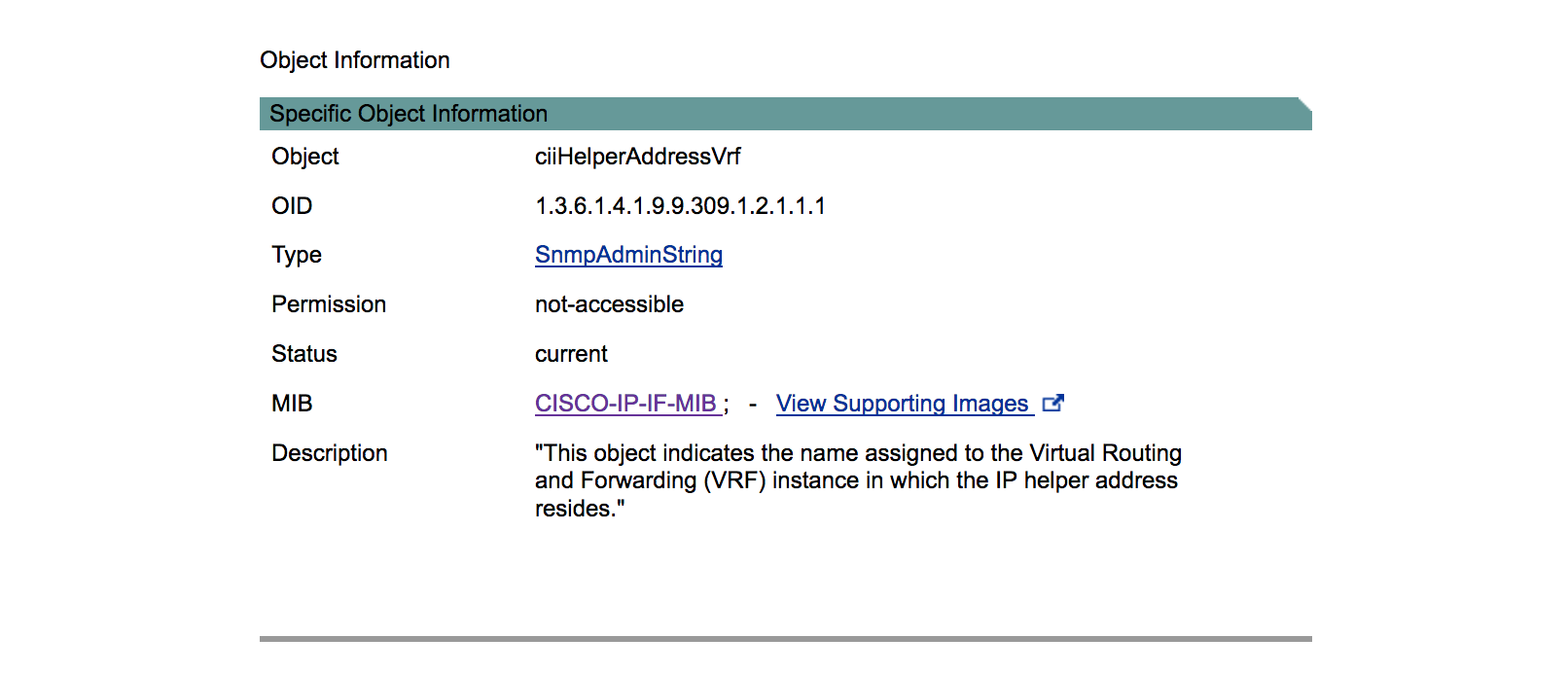 Example:
$ snmpwalk -Of -mALL -v2c -cpublic wlc .1.3.6.1.2.1.2 2> /dev/null  | head
.iso.org.dod.internet.mgmt.mib-2.interfaces.ifNumber.0 = INTEGER: 2.iso.org.dod.internet.mgmt.mib-2.interfaces.ifTable.ifEntry.ifIndex.1 = INTEGER: 1.iso.org.dod.internet.mgmt.mib-2.interfaces.ifTable.ifEntry.ifIndex.2 = INTEGER: 2.iso.org.dod.internet.mgmt.mib-2.interfaces.ifTable.ifEntry.ifDescr.1 = STRING: Unit: 0 Slot:.iso.org.dod.internet.mgmt.mib-2.interfaces.ifTable.ifEntry.ifDescr.2 = STRING: Virtual Inter.iso.org.dod.internet.mgmt.mib-2.interfaces.ifTable.ifEntry.ifType.1 = INTEGER: ethernetCsmac.iso.org.dod.internet.mgmt.mib-2.interfaces.ifTable.ifEntry.ifType.2 = INTEGER: ethernetCsmac.iso.org.dod.internet.mgmt.mib-2.interfaces.ifTable.ifEntry.ifMtu.1 = INTEGER: 1500.iso.org.dod.internet.mgmt.mib-2.interfaces.ifTable.ifEntry.ifMtu.2 = INTEGER: 1500.iso.org.dod.internet.mgmt.mib-2.interfaces.ifTable.ifEntry.ifSpeed.1 = Gauge32: 1000000000
These counters we collect from:
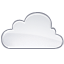 VS-2
VS-1
J AP’s
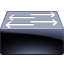 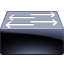 Server
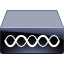 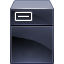 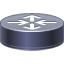 ASR1006
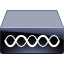 K
J
Core
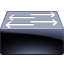 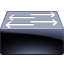 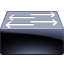 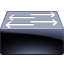 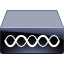 AW
H
Info desk
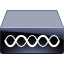 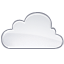 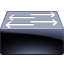 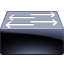 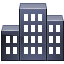 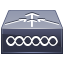 WLC
U
Problems of SNMP
UDP
Getnext/getbulk
No HA
Pull not push (expect delays)
Verbose packet format
Goes across data the wrong way
AAA in v3 is complex
[Speaker Notes: http://blogs.cisco.com/sp/the-limits-of-snmp]
How we monitor: 2/2							NetFlow
What is NetFlow?
Actually it’s
Internet Protocol Flow Information eXport 
aka IPFIX
aka FnF
aka NetFlow
Ok what is FnF?
With FnF you can export details about the traffic passing through an interface of the router to a ’Flow Collector’
You can filter and sample the traffic and select what details to send to which collector with a subscription model.

This is not ‘legal intercept’, so no traffic itself is captured or exported.
Details like?
TCP/IP tuple (source, dest, ports)
Details like?
TCP/IP tuple (source, dest, ports)
TCP flags, header fields
Details like?
TCP/IP tuple (source, dest, ports)
TCP flags, header fields
Flow statistics (packets, bytes)
Details like?
TCP/IP tuple (source, dest, ports)
TCP flags, header fields
Flow statistics (packets, bytes)
QoS measurements
Details like?
TCP/IP tuple (source, dest, ports)
TCP flags, header fields
Flow statistics (packets, bytes)
QoS measurements
VoIP performance data: jitter, drops, etc
Details like?
TCP/IP tuple (source, dest, ports)
TCP flags, header fields
Flow statistics (packets, bytes)
QoS measurements
VoIP performance data: jitter, drops, etc
BGP AS or neighbor information
Details like?
TCP/IP tuple (source, dest, ports)
TCP flags, header fields
Flow statistics (packets, bytes)
QoS measurements
VoIP performance data: jitter, drops, etc
BGP AS or neighbor information
NBAR classification and analysis
NBAR?
Technically NBAR2
Deep packet protocol inspection on routers

Fed from ‘protocol packs’ describing new or changed protocols.
Used to classify traffic for QoS or FnF
An example protocol
asr1k#show ip nbar protocol-id 4chanProtocol Name             id            type----------------------------------------------4chan                    763           L7 STANDARD
What can we extract?
asr1k(config-flow-record)#collect application smtp ?  sender  SMTP Sender Mail Address  server  SMTP Server Name
What can we extract?
asr1k(config-flow-record)#collect application http ?  host        Host name of Origin Server containing resource  referer     Address the resource request was obtained from  uri         List of URIs and associated hit counts  url         Uniform Resource Locator path  user-agent  Software used by agent sending the request
How expensive is this?
The analysis itself is fine, the ASR’s multi-processor architecture helps
Keeping track of connections uses up a lot of TCAM resources
Let’s look at this live…
How is the CPU load? On the RP?
asr1k#show processes cpu sorted 5minCPU utilization for five seconds: 97%/2%; one minute: 92%; five minutes: 80% PID Runtime(ms)     Invoked      uSecs   5Sec   1Min   5Min TTY Process 628     5751647      293028      19628 91.57% 85.45% 72.55%   0 SNMP ENGINE 114     1161336    26654467         43  1.92%  1.68%  1.66%   0 IOSXE-RP Punt S 295     1338510       43429      30820  0.00%  1.14%  1.34%   0 Flow Exporter T 407      584401       12761      45795  0.00%  0.43%  0.59%   0 BGP Scanner 611       61701      578969        106  0.48%  0.60%  0.59%   0 IPv6 ND   9      469199       28282      16590  0.72%  0.50%  0.50%   0 Check heaps
The first split is for interface traffic processing/control plane processing time.
How is the CPU load? On the CP?
asr1k#show platform software status control-processor brief
Load Average Slot  Status  1-Min  5-Min 15-Min  RP0 Healthy   0.79   0.72   0.64  RP1 Healthy   0.00   0.00   0.00 ESP0 Healthy   0.00   0.00   0.00 ESP1 Healthy   0.02   0.04   0.01 SIP0 Healthy   0.00   0.03   0.08 SIP1 Healthy   0.00   0.00   0.00 SIP2 Healthy   0.00   0.00   0.00
How is the CPU load? On the CP? (cont)
Memory (kB) Slot  Status    Total     Used (Pct)     Free (Pct) Committed (Pct)  RP0 Healthy 16342672  5032196 (31%) 11310476 (69%)  11696072 (72%)  RP1 Healthy 16342672  4016600 (25%) 12326072 (75%)  11690312 (72%) ESP0 Healthy  3876564  1088140 (28%)  2788424 (72%)    921056 (24%) ESP1 Healthy  3876564  1082940 (28%)  2793624 (72%)    919192 (24%) SIP0 Healthy   471812   308096 (65%)   163716 (35%)    250396 (53%) SIP1 Healthy   471812   338612 (72%)   133200 (28%)    304712 (65%) SIP2 Healthy   471812   338488 (72%)   133324 (28%)    304712 (65%)
How is the CPU load? On the CP? (cont)
CPU Utilization Slot  CPU   User System   Nice   Idle    IRQ   SIRQ Iowait  RP0    0   7.30   1.90   0.00  90.60   0.00   0.20   0.00         1  27.60   1.50   0.00  70.60   0.00   0.30   0.00  RP1    0   2.80   2.00   0.00  95.20   0.00   0.00   0.00         1   1.59   1.79   0.00  96.40   0.00   0.09   0.09 ESP0    0  12.47  17.66   0.00  69.26   0.09   0.49   0.00 ESP1    0  12.58  15.78   0.00  71.02   0.19   0.39   0.00 SIP0    0   1.20   1.40   0.00  97.30   0.10   0.00   0.00 SIP1    0   3.09   1.39   0.00  95.40   0.09   0.00   0.00 SIP2    0   2.89   1.39   0.00  95.50   0.09   0.09   0.00
How is the CPU load? On the DP?
asr1k#show platform hardware qfp active datapath utilization  CPP 0: Subdev 0            5 secs        1 min        5 min       60 minInput:  Priority (pps)           14            9           10           10                 (bps)         9608         9232         9960        10000    Non-Priority (pps)       149265       134495       131931       129176                 (bps)   1140690592   1032720912   1014169936   1031210168           Total (pps)       149279       134504       131941       129186                 (bps)   1140700200   1032730144   1014179896   1031220168Output: Priority (pps)          728          421          420          390                 (bps)       652648       407728       409936       386848    Non-Priority (pps)       126557       113798       110238       106377                 (bps)    913961248    810312280    789140784    788663960           Total (pps)       127285       114219       110658       106767                 (bps)    914613896    810720008    789550720    789050808Processing: Load (pct)            8            7            7            7
How is the TCAM load?
asr1k#show platform hardware qfp active tcam resource-manager usageQFP TCAM Usage Information80 Bit Region Information--------------------------Name                                : Leaf Region #0Number of cells per entry           : 1Current 80 bit entries used         : 0Current used cell entries           : 0Current free cell entries           : 0
How is the TCAM load? (cont)
160 Bit Region Information--------------------------Name                                : Leaf Region #1Number of cells per entry           : 2Current 160 bits entries used       : 148Current used cell entries           : 296Current free cell entries           : 3800320 Bit Region Information--------------------------Name                                : Leaf Region #2Number of cells per entry           : 4Current 320 bits entries used       : 144Current used cell entries           : 576Current free cell entries           : 3520
How is the TCAM load? (cont)
Total TCAM Cell Usage Information----------------------------------Name                                : TCAM #0 on CPP #0Total number of regions             : 3Total tcam used cell entries        : 872Total tcam free cell entries        : 523416Threshold status                    : below critical limit
How many flows?
asr1k#show flow monitor FE-FM-IPv4 statistics  Cache type:                               Normal (Platform cache)  Cache size:                              1000000  Current entries:                           13997  High Watermark:                            18415  Flows added:                            19863507  Flows aged:                             19849510    - Active timeout      (  1800 secs)       7626    - Inactive timeout    (    15 secs)   19841884Packet size distribution (4403M total packets):   1-32   64   96  128  160  192  224  256  288  320  352  384  416   .000 .133 .008 .013 .005 .025 .007 .001 .016 .000 .000 .000 .012    448  480  512  544  576 1024 1536 2048 2560 3072 3584 4096 4608   .001 .001 .000 .000 .000 .020 .748 .000 .000 .000 .000 .000 .000Protocol         Total    Flows   Packets Bytes Packets Active(Sec) Idle(Sec)--------         Flows     /Sec     /Flow  /Pkt    /Sec       /Flow    /FlowTCP-Telnet      326922      3.4         5   791     17.7       0.4      15.5
How many flows? (cont)
asr1k#show flow monitor FE-FM-IPv4 statistics…
Protocol         Total    Flows   Packets Bytes Packets Active(Sec) Idle(Sec)--------         Flows     /Sec     /Flow  /Pkt    /Sec       /Flow    /FlowTCP-Telnet      561022      5.4         3   689     18.8       0.4      15.5TCP-FTP           3276      0.0         6    69      0.2       2.4      15.5TCP-FTPD           591      0.0         1    45      0.0       0.1      15.4TCP-WWW        1322174     12.8        74  1004    957.6       4.4      15.5TCP-SMTP           260      0.0         2    60      0.0       2.4      15.5TCP-X            13198      0.1         1   448      0.1       0.0      15.5TCP-BGP            117      0.0         1    40      0.0       0.0      15.5TCP-NNTP           753      0.0         8   230      0.0       1.1      15.5TCP-Frag            77      0.0        21    32      0.0      13.0      15.5TCP-other      8257760     80.3       500  1153  40196.3       4.4      15.4UDP-DNS        7407328     72.0         1    73     78.8       0.1      15.5UDP-NTP         171090      1.6         1    75      2.2       0.8      15.5UDP-TFTP           154      0.0         1    40      0.0       0.0      15.4
What is collected?
get for a flow: 2001:07fe:0000:0000:0000:0000:0000:0053:53 -17> 	2001:067c:1810:f054:0000:0000:ffff:0053:55318get for a flow: 2001:07fe:0000:0000:0000:0000:0000:0053:53 -17> 	2001:067c:1810:f054:0000:0000:ffff:0053:40506get for a flow: 2001:067c:1810:f054:0000:0000:ffff:0053:53 -17> 	2001:067c:1810:f051:f913:6325:1546:bcbc:63204get for a flow: 2001:067c:1810:f054:0000:0000:ffff:0053:53 -17> 	2001:067c:1810:f051:f913:6325:1546:bcbc:63181get for a flow: 2001:067c:1810:f051:f913:6325:1546:bcbc:62282 -17> 	2001:067c:1810:f054:0000:0000:ffff:0053:53get for a flow: 0064:ff9b:0000:0000:0000:0000:b009:9d72:80 -6> 	2001:067c:1810:f051:f913:6325:1546:bcbc:52788get for a flow: 2001:067c:1810:f051:f913:6325:1546:bcbc:49733 -17> 	2001:067c:1810:f054:0000:0000:ffff:0053:53get for a flow: 2001:067c:1810:f055:a45a:5f85:2900:a2ef:30124 -17> 	2001:067c:1810:f054:0000:0000:ffff:0053:53get for a flow: 2001:067c:1810:f055:a45a:5f85:2900:a2ef:47471 -17> 	2001:067c:1810:f054:0000:0000:ffff:0053:53g
How we analyze this?
FOS software support is … sparse
Most FnF/IPFIX collectors don’t handle the extra fields
Wrote a minimalistic perl collector to just dump the packets
Then we use awk/grep/wc/gnuplot to generate statistics
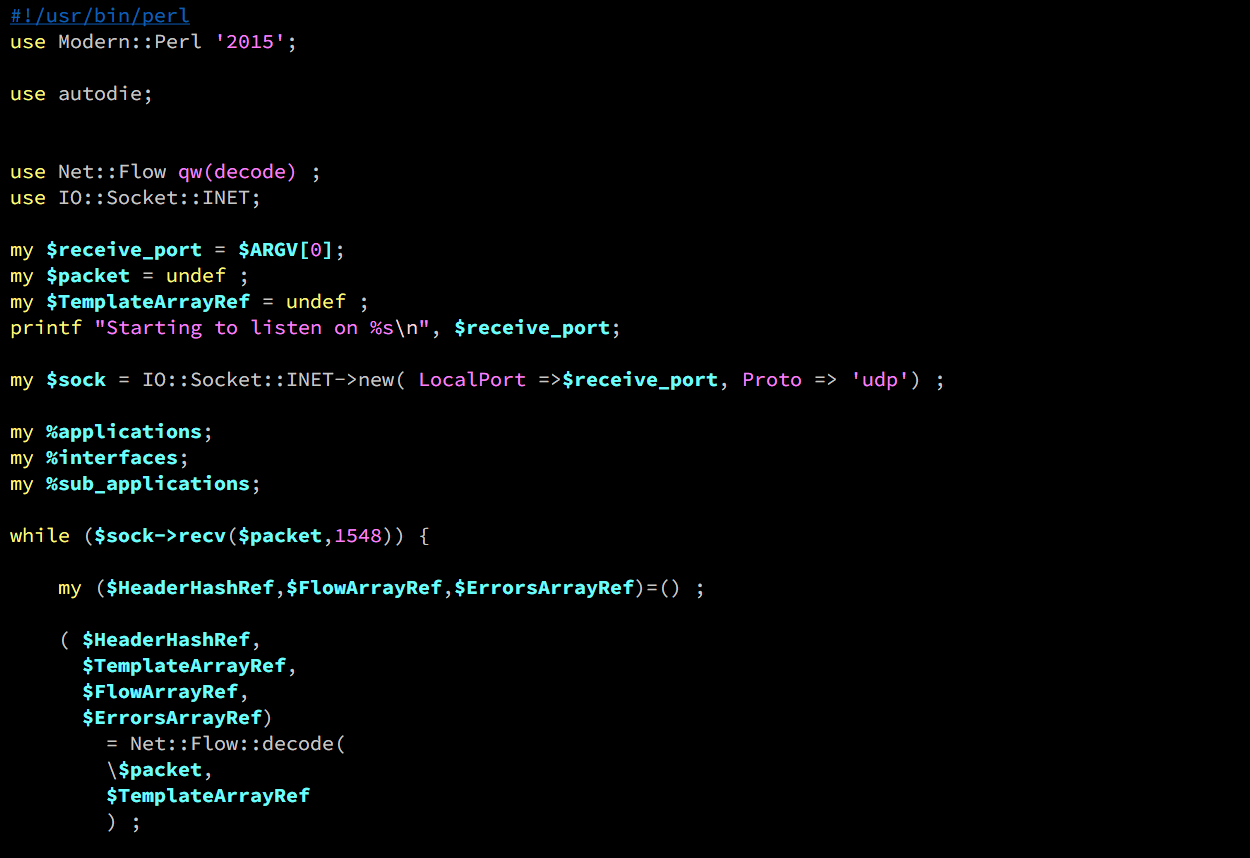 Back to the future…		YANG and Telemetry
You people all know YANG/NETCONF right?
Recap: What’s wrong with SNMP?
Verbose (externally but also internally)
Doesn’t handle HA
UDP
Pull not push
Collects data in the wrong order
The solution: Telemetry
Subscription based
Efficient google Google Protocol Buffer encoding
Collect once, send to all monitoring stations
More metrics, faster
Models are on github:
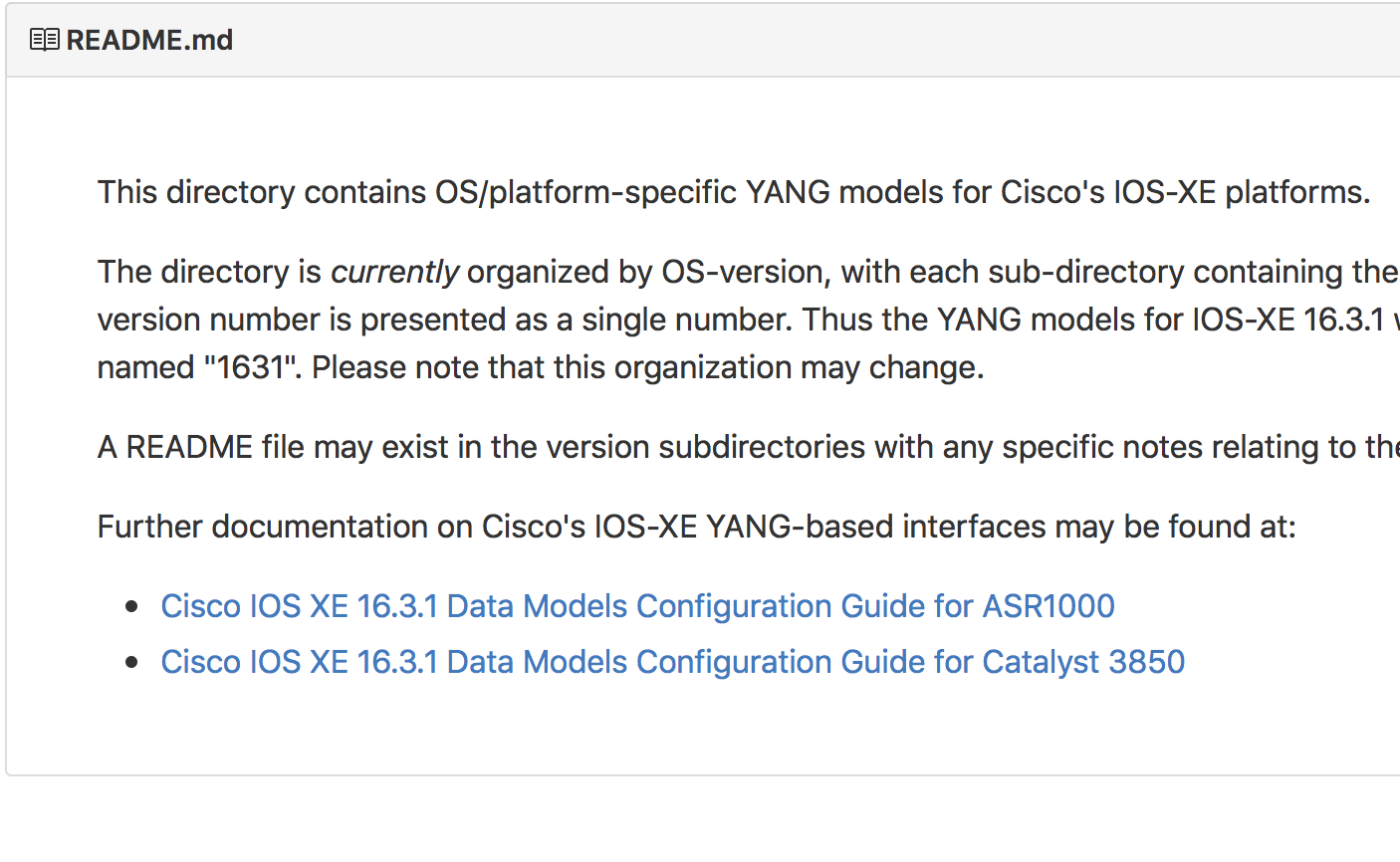 [Speaker Notes: https://github.com/YangModels/yang/tree/master/vendor/cisco]
Open Device Programmability Landing Page
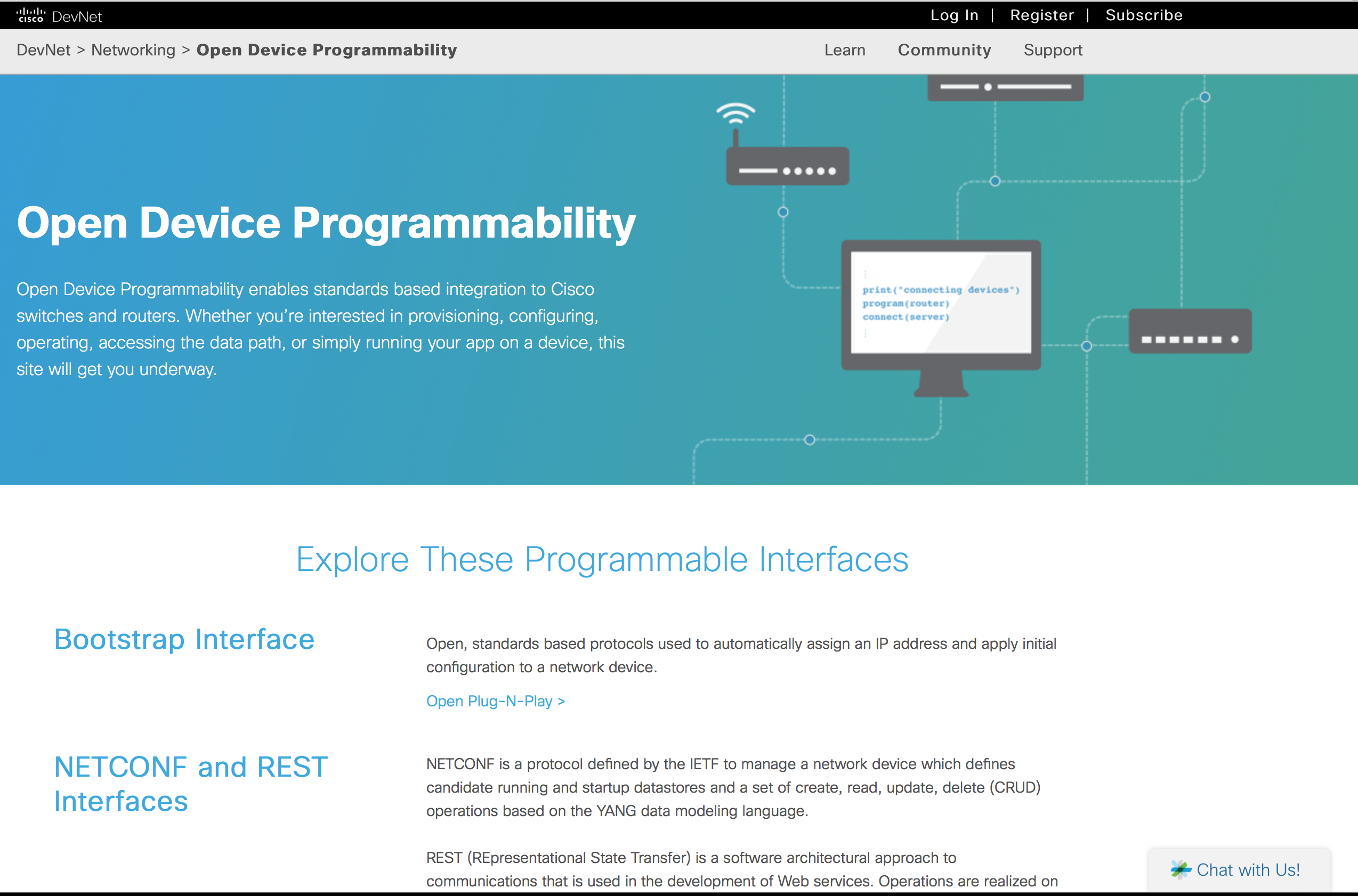 [Speaker Notes: https://developer.cisco.com/site/odp/]
Yang development kit
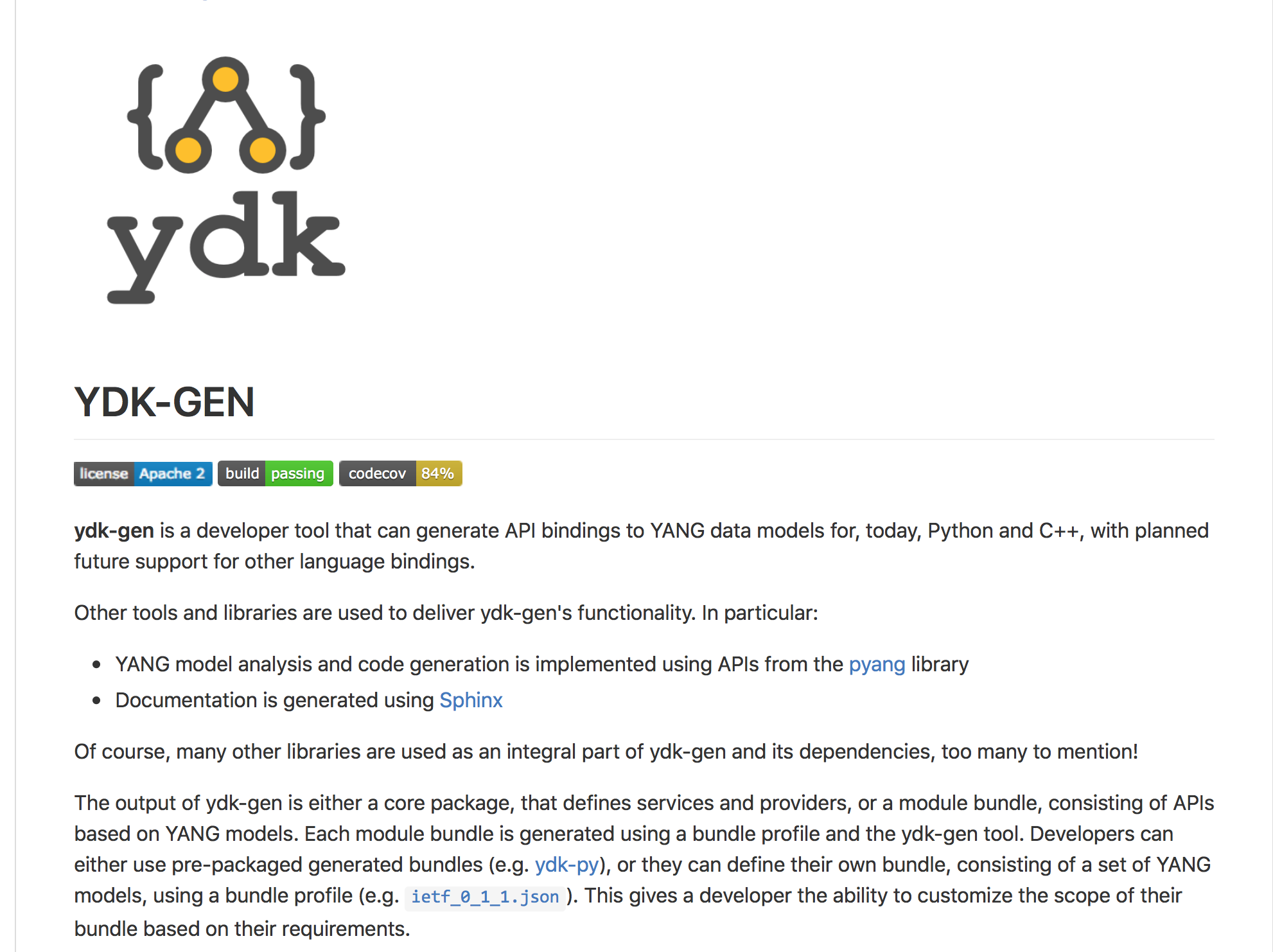 [Speaker Notes: http://cs.co/ydk-gen]
Interesting recent blogs posts
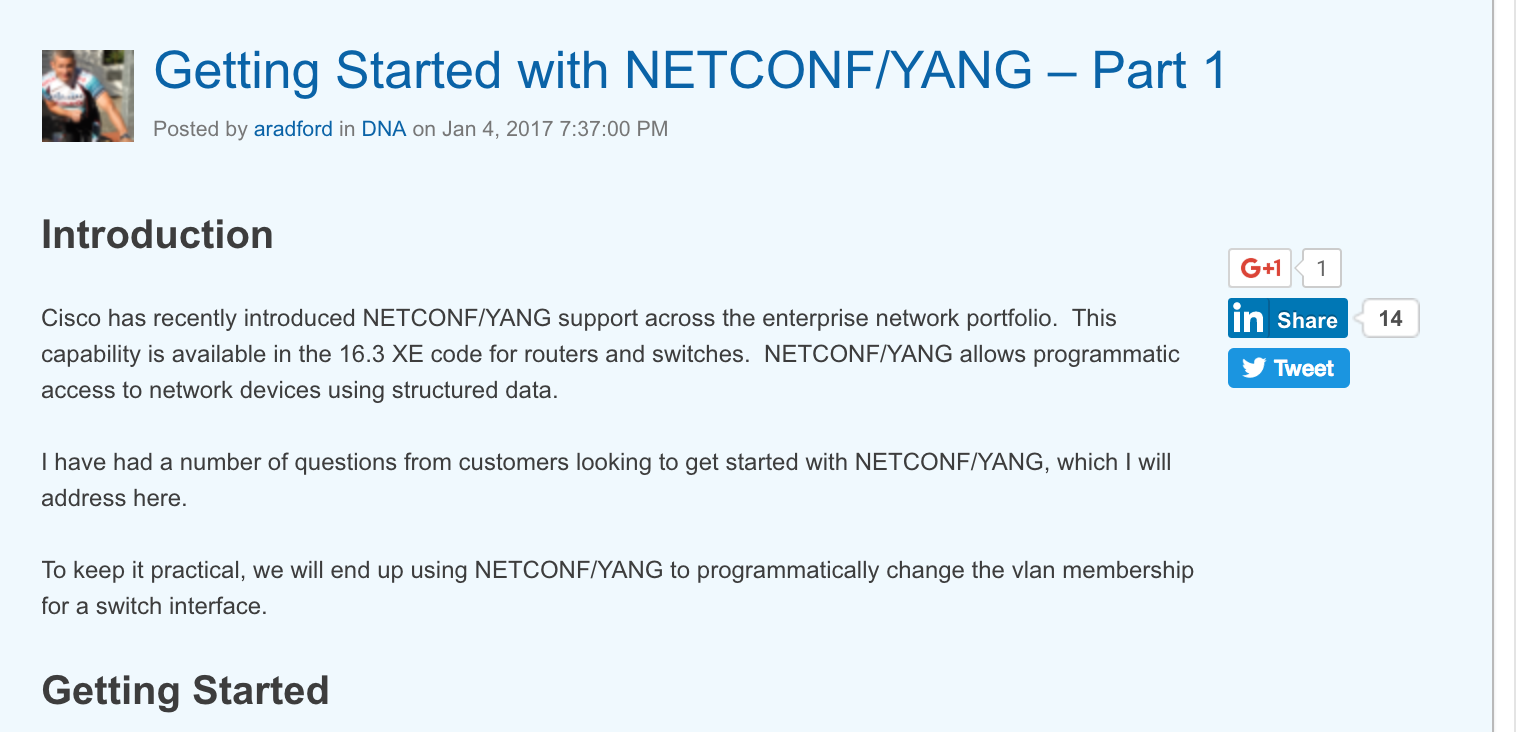 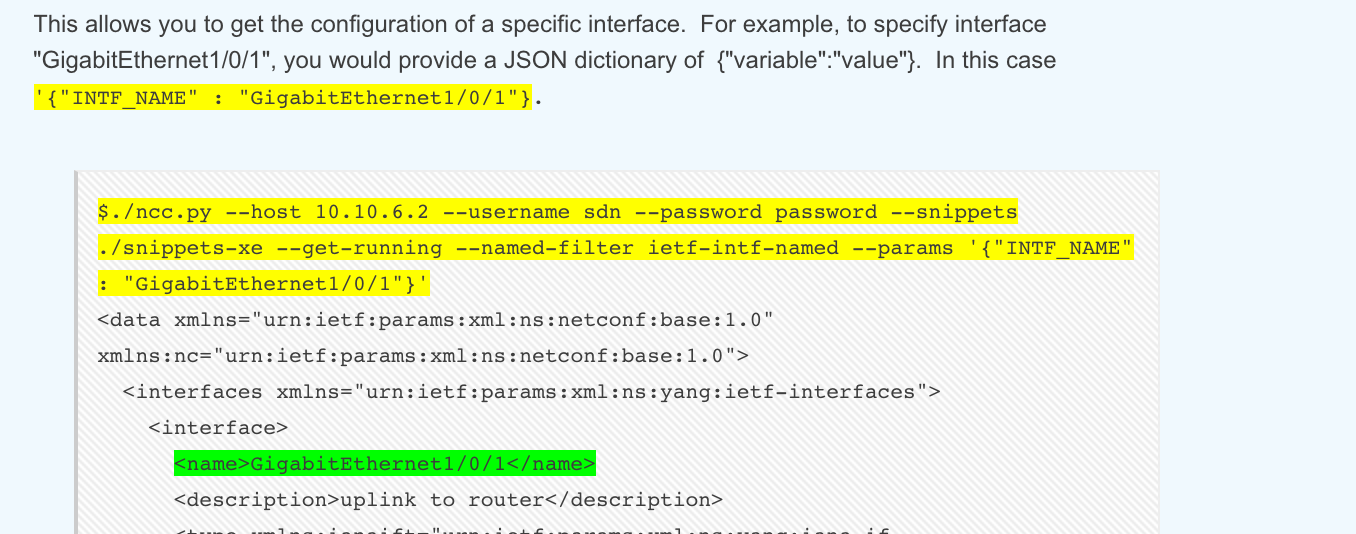 [Speaker Notes: https://communities.cisco.com/community/developer/dna/blog/2017/01/04/next-generation-network-device-programming-part1
https://communities.cisco.com/community/developer/dna/blog/2017/01/17/next-generation-network-device-programming-part2]
Interesting posts from the SP world:
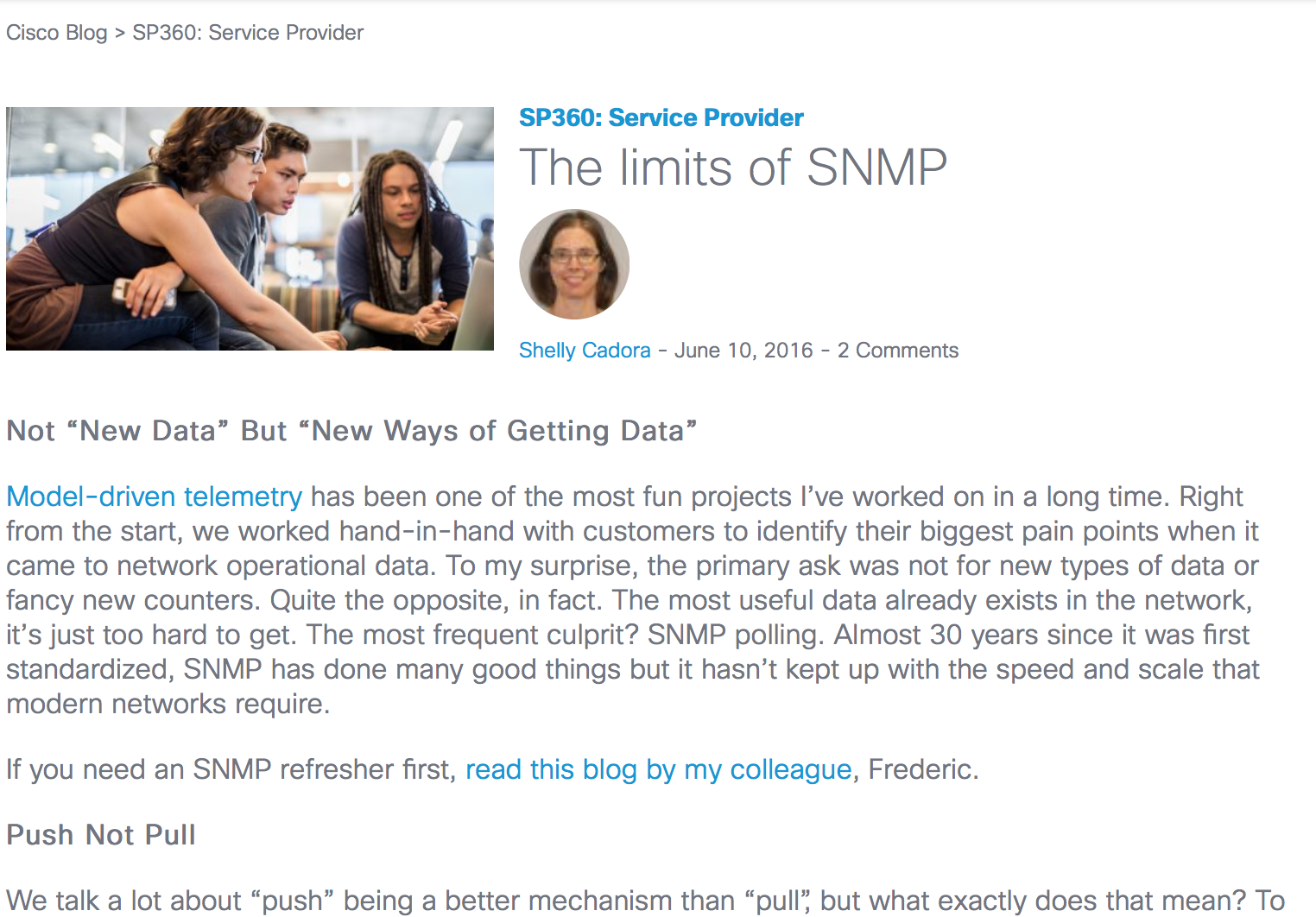 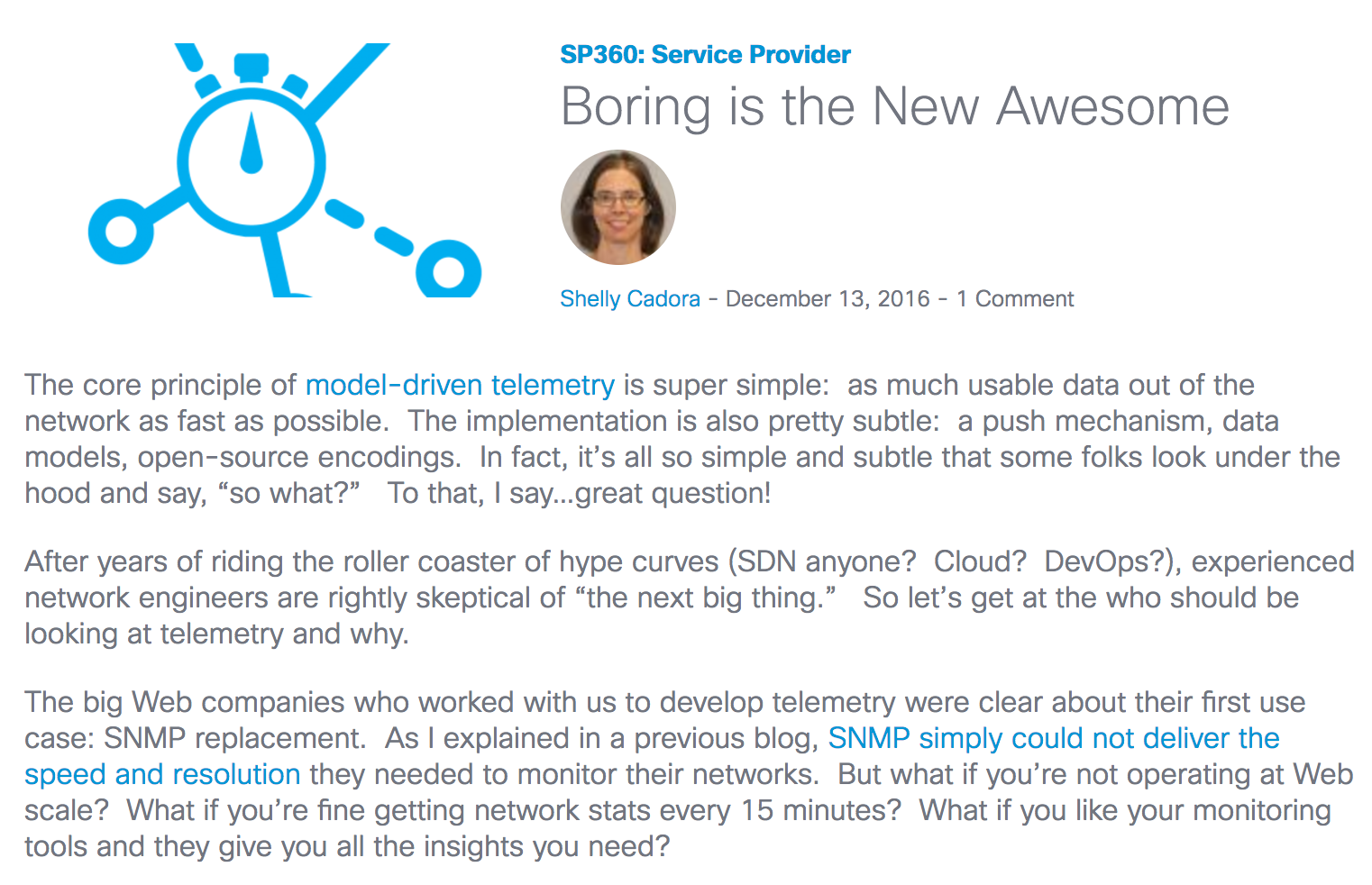 [Speaker Notes: http://blogs.cisco.com/sp/the-limits-of-snmp
http://blogs.cisco.com/sp/boring-is-the-new-awesome]
Programmability on IOS-XR
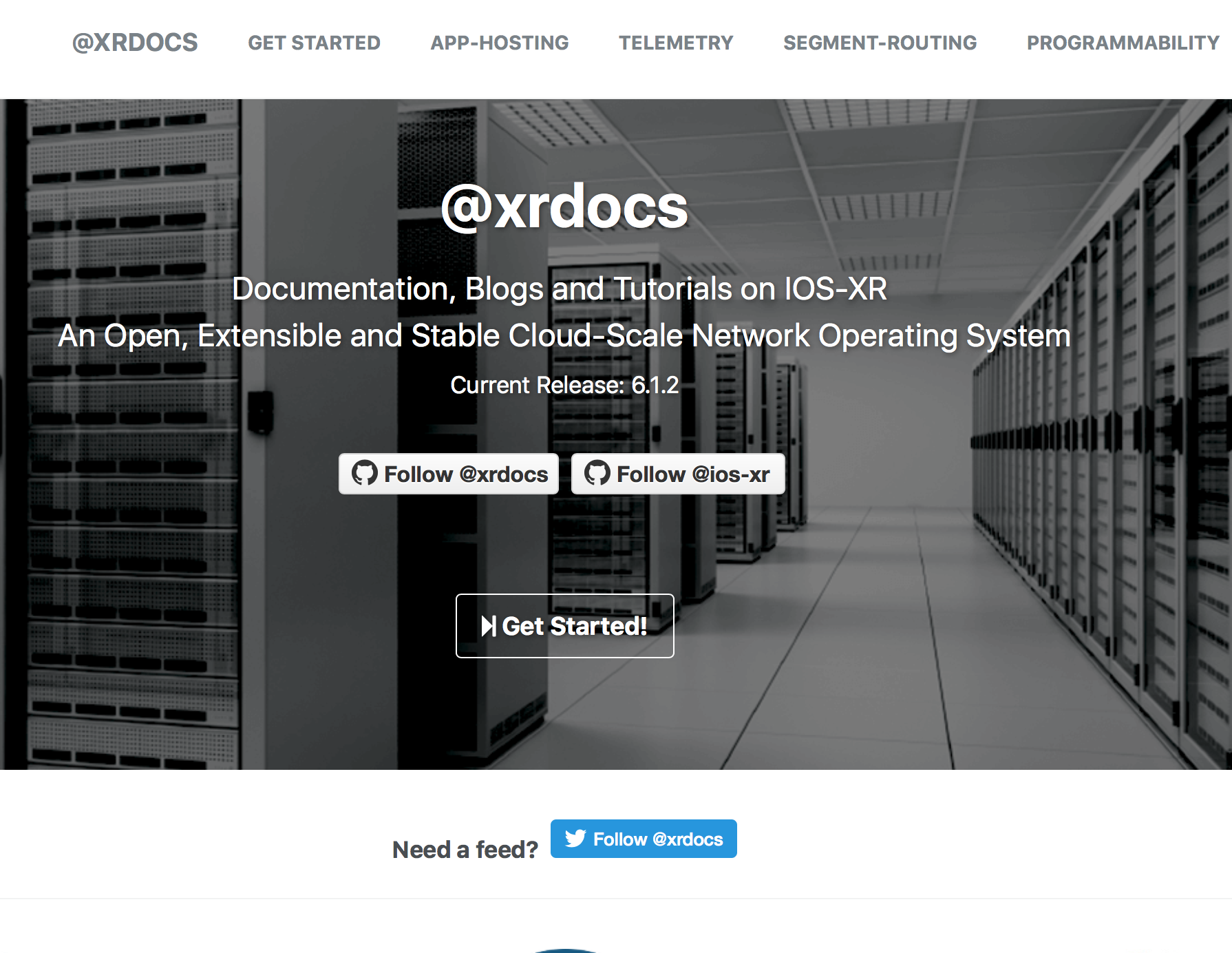 [Speaker Notes: https://xrdocs.github.io/]
Ncc: example scripts and notebooks
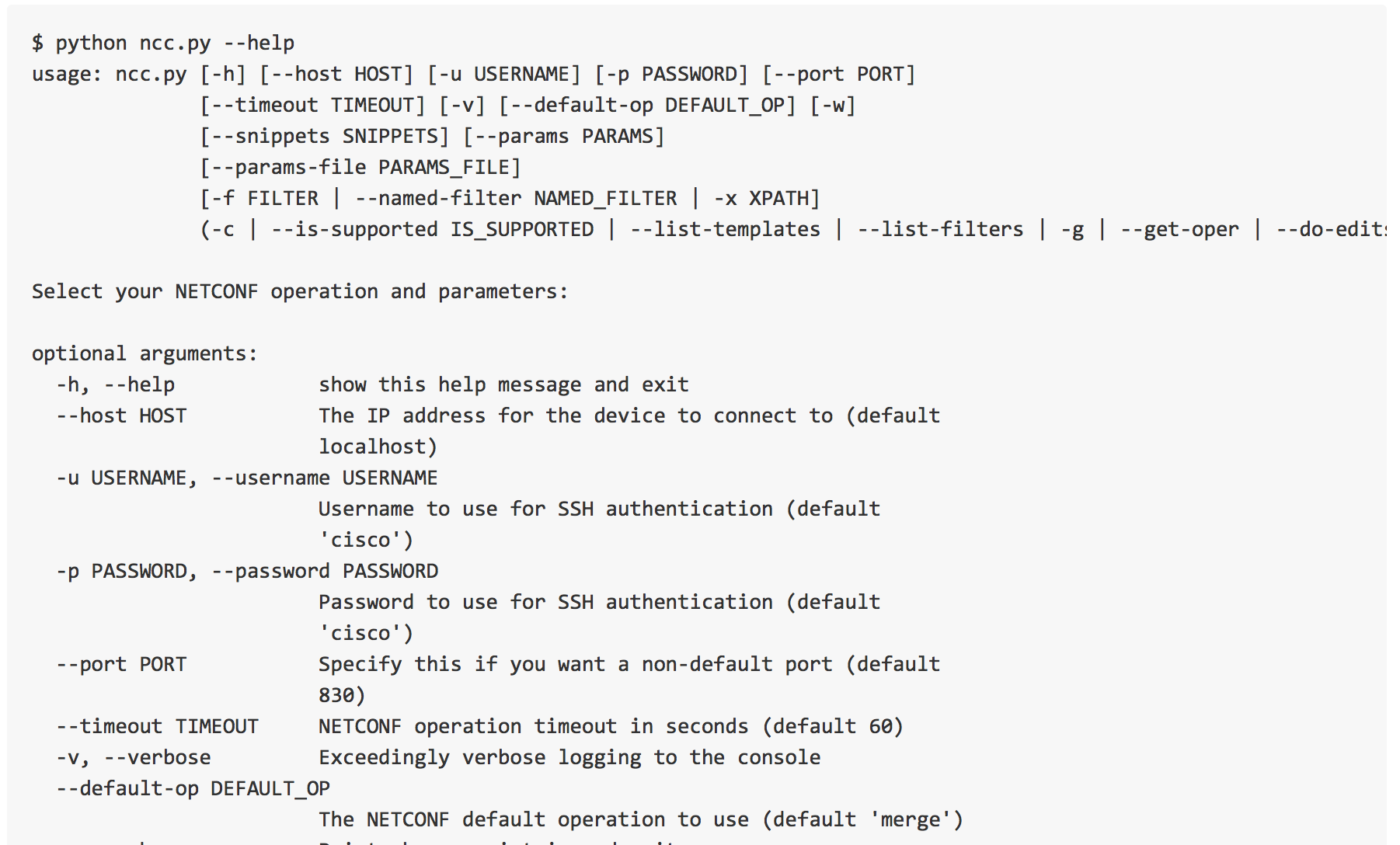 [Speaker Notes: https://github.com/CiscoDevNet/ncc]
One more thing…
Cisco CLI Analyzer
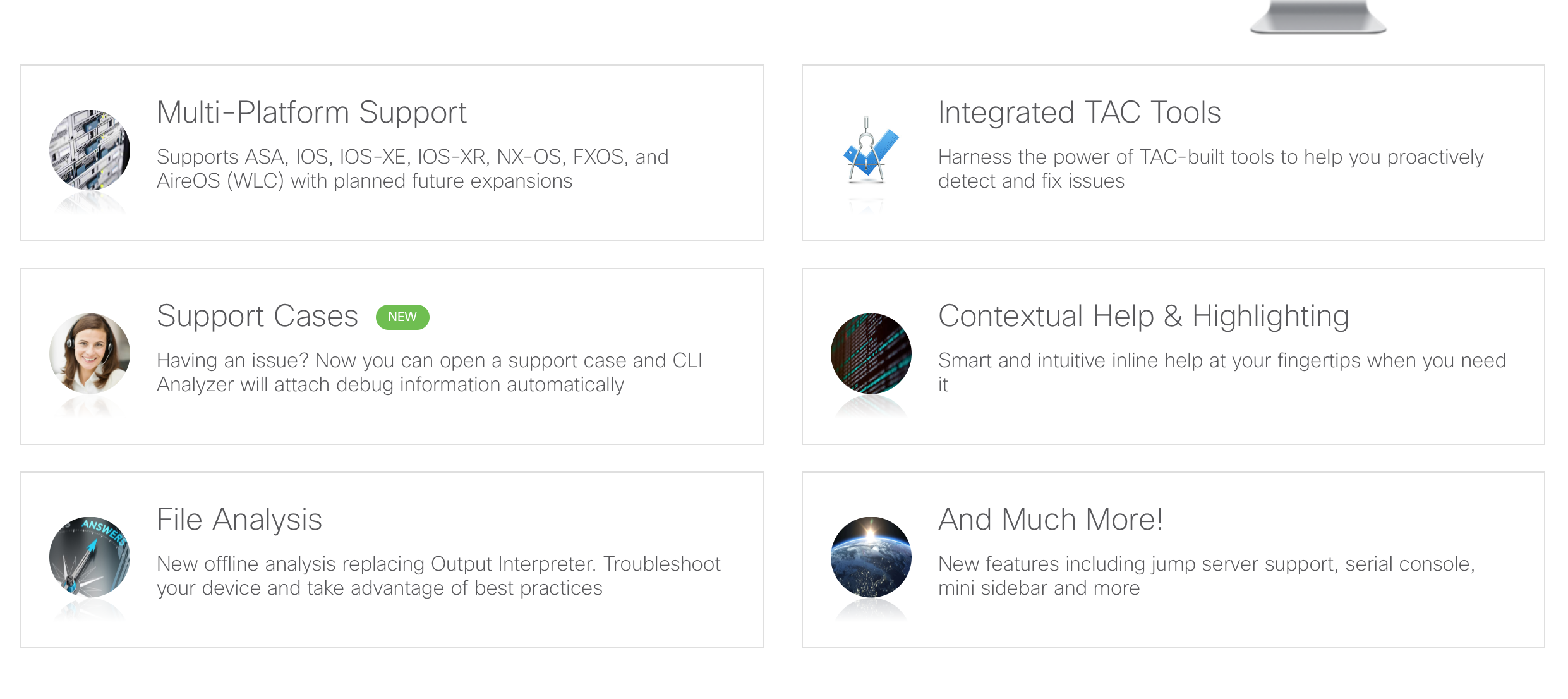 [Speaker Notes: http://www.cisco.com/c/en/us/support/web/tools-catalog.html

https://software.cisco.com/download/type.html?mdfid=286311499&catid=null&softwareid=286312309]